Welcome to ourInfant Supportevening.
Reading
Learning letter sounds
We do not learn in alphabetical order

Letters are learnt using their phonetic sound, not name

We must get pronunciation of letter sounds correct so words can be deciphered

Each phoneme (sound) is taught alongside an action and a song to make it more memorable.
Letter Sounds
[Speaker Notes: Beautiful reading diaries with sounds in.]
Segmenting and Blending
The children can start segmenting and blending once confident with many letter sounds.

They segment – break word into separate sounds:
           
      top            t     o     p.

They blend – repeat sounds over and over quicker each time until saying word correctly:

   t     o     p         t  o  p        top 

Words which are not sounded as read need to be learnt as a whole word, e.g. no, come.
Digraphs
Digraphs are two letters that make one unit of sound e.g. ch.  They are learnt once confident with the letter sounds.

When segmenting and blending, they must be read as a whole sound, not individual letter sounds:
		
sh    not      s     h
Digraphs
Statutory Phonics Screening Check
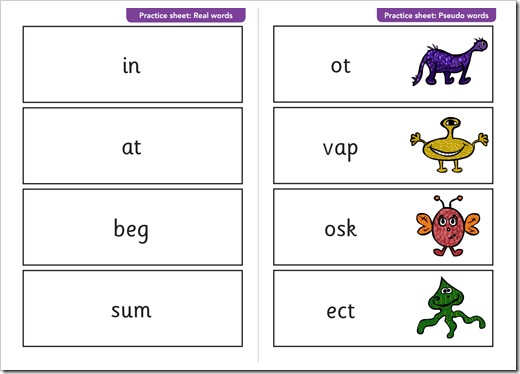 English, Grammar, Punctuation & Spelling
The new English grammar, punctuation and spelling test (informally known as the SPAG test) was introduced in May 2013 as part of the KS2 SATs programme for Year 6 pupils, replacing the previous English writing test. 

The Government wants all children to leave primary school with a sound grasp of 
essential English skills. The test will put an additional focus on writing skills.

For children taking KS2 SATs from May 2016, the SPAG test has been updated (in line with the new primary curriculum) and will be more challenging.
What does the EGPS test examine?
The key stage 1 English grammar, punctuation and spelling test is designed to assess grammar, punctuation, language strategies and spelling. Language strategies refer to those parts of the content domain that relate to words and word building, such as the use of prefixes and suffixes.
Example questions:
Draw lines to match each sentence with its correct type. 
The first one has been done for you.
Question
How terrible!
Exclamation
Don’t drop the eggs.
I’ve broken an egg.
Command
Statement
How will I get another for our breakfast?
Look at what Mary and John are saying. The words Don’t, I’ve and I’ll all have an apostrophe ( ’ ). In the table, write in full each of the words with an apostrophe. The first one has been done for you.
Tick two sentences that are correct.
The children is waiting for the rain to stop. 


Holly is waiting for another turn on the swings.
 

I am waiting until lunchtime. 


He are waiting for the bus every day
Key words

Key words (high frequency words) which children need to learn;

Many have irregular spellings;

There are 2 sets of key words: a reception list and a key stage one list;

First, recognising and saying word;

Then they can move onto writing the word.
Reception list
Key Stage One list
Also:

Days of the week;

Months of the year;

Colours;

Numbers to twenty.
Comprehension
There is more to reading than just decoding words;

Many children read without real understanding;

In order to enjoy books, we need to understand them.
[Speaker Notes: Pause to ask questions:
Why did the character say / do this?
Why is this part funny?
What do you think will happen next?
How do you think this character is feeling?
What have we learnt from this chapter?

At the end of a book, ask for an opinion with reasons.

Encourage children to find out the meanings of unfamiliar words either by asking or, later on, using a dictionary.]
Experiencing Texts

From school:
 Active Reading book;
 Scheme book
 Library book

Elsewhere:
Home; 
Library;
Magazines;
Signs / adverts.
Look out for the top tips in the reading diary and the beginning of books.
[Speaker Notes: Sharing texts

Read to the child
Adult reads some, child reads the simple words
Child reads

Reading Activities
Books	
      * read a few pages, sounding out words 
      * discuss book
      * find particular words or sounds out of order
      * get your child to ask you questions	

Sound / Word cards
       * build words to say and write
       * child suggests words with particular sounds in
       * sentence construction
       * match card to word / sound in a book]